ПОУКИ ОТ МИНАЛОТО
Урок 10 за 9 март 2024 г
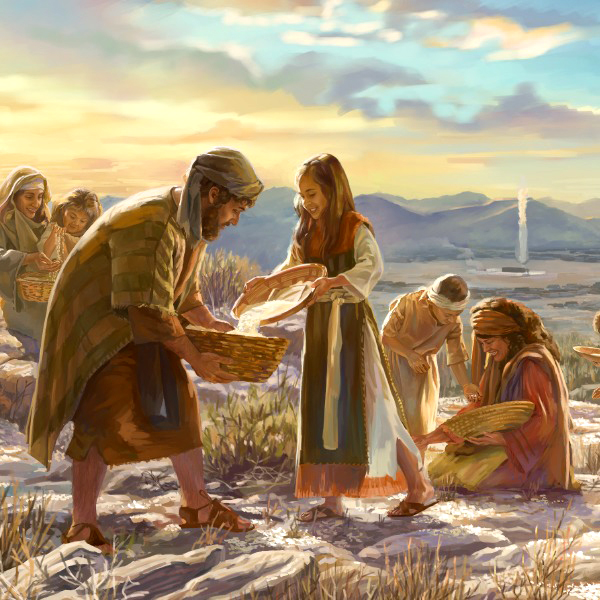 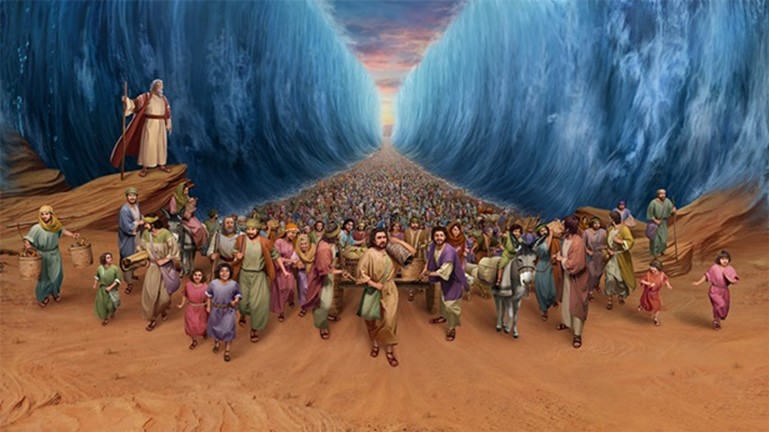 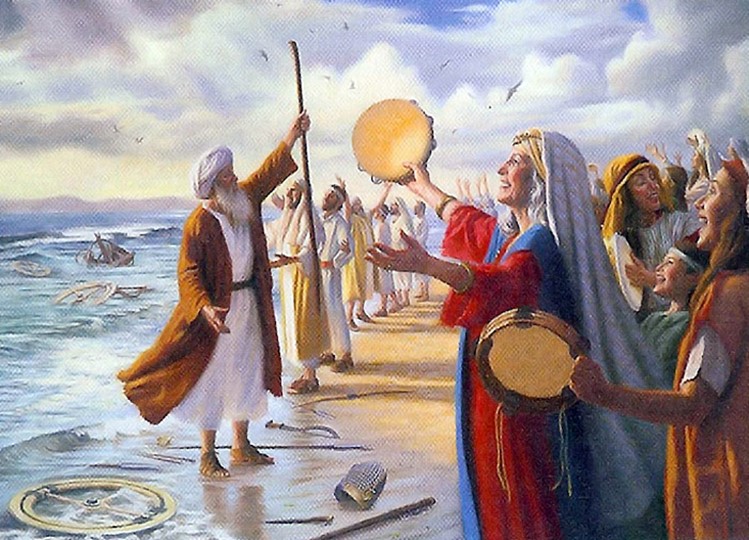 „Това, което чухме и научихме, и нашите бащи ни разказаха, няма да го скрием от синовете им в бъдещото поколение, а ще повествуваме хвалите на Господа” (Псалм 78:3, 4)
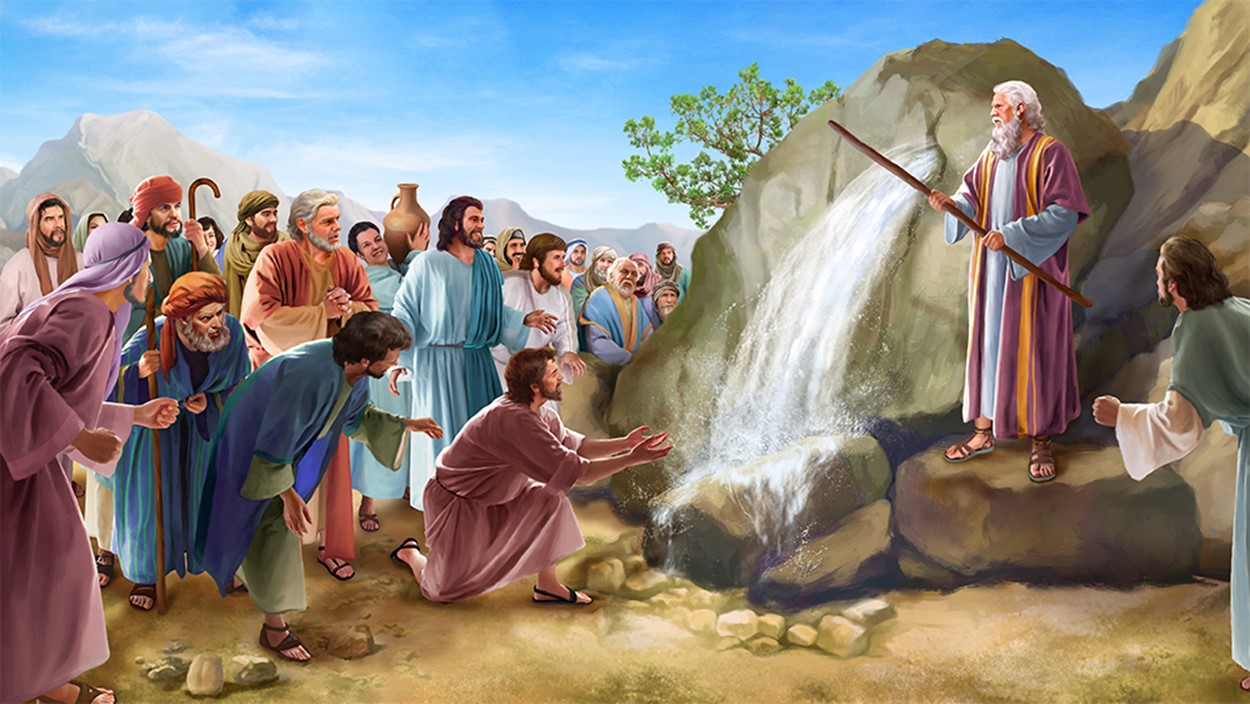 Историческите псалми ни разказват основните събития в историята на народа на Израел. Те са фокусирирани особено върху начина, по който Бог ги е извел от Египет.
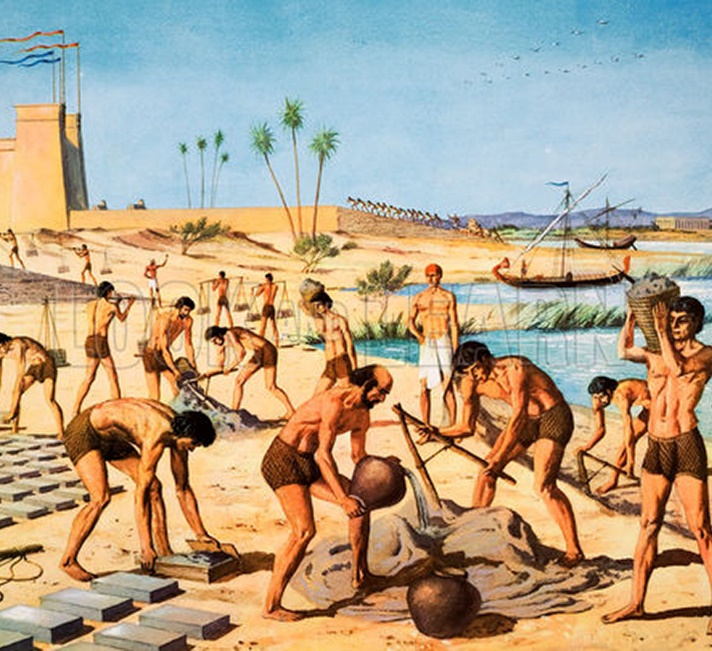 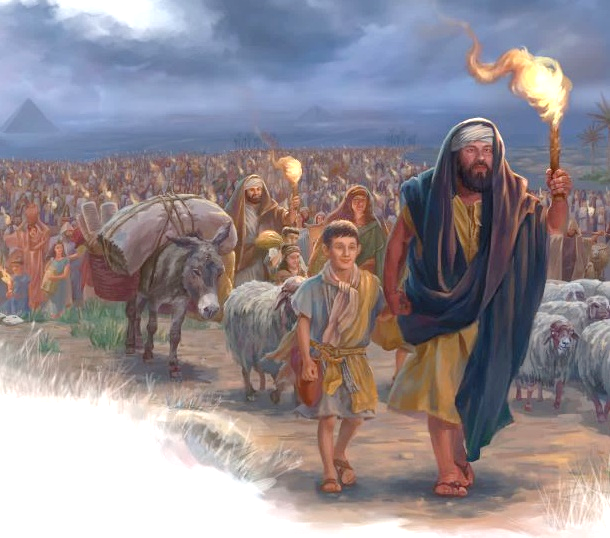 Те не ни разказват епични истории, а чиста реалност. Хората бяха непокорни, но Бог им прощаваше всеки път и винаги действаше в тяхна полза. Въпреки всичките им бунтове, Той ги накара да живеят безопасно в Ханаан.
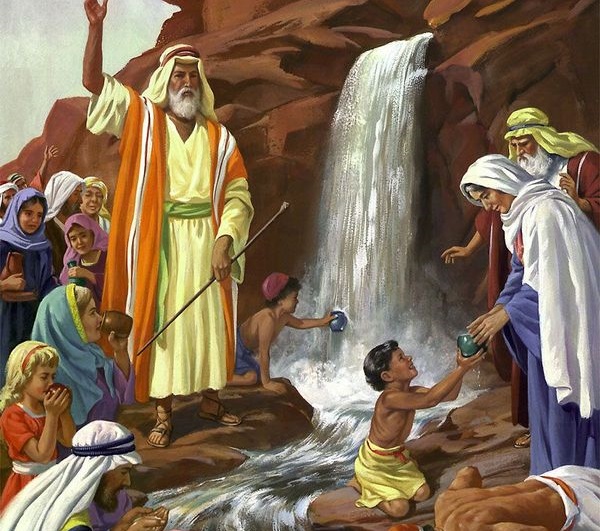 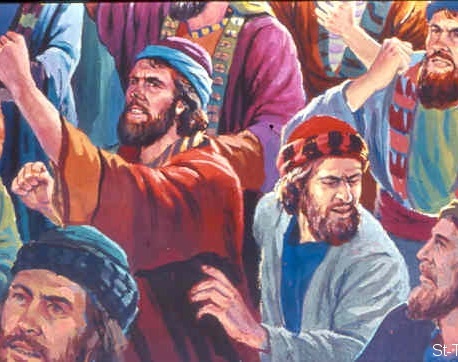 Историята на Божия народ показва, че нито едно обещание, дадено от Бога в Неговото Слово, няма да остане неизпълнено. Това включва както божествените обещания за настояща индивидуална грижа, така и бъдещите обещания за второто идване на Христос, което ще установи Божието царство на справедливост и мир в новата земя.
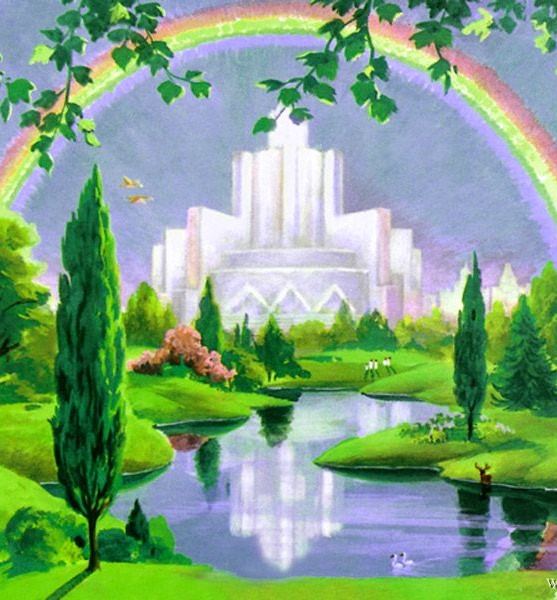 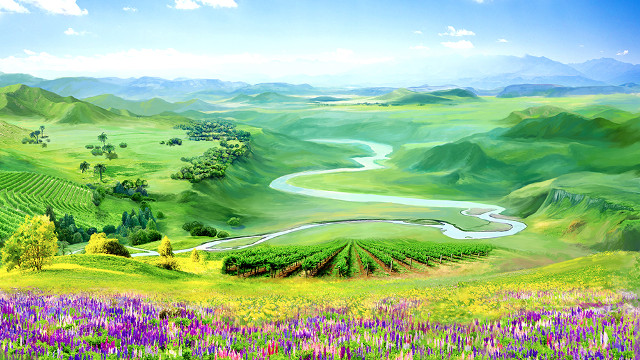 Бунтът на хората (Псалм 78).
	Божието действие (Псалм 105).
Покаяние (Псалм 106).
	Лицето на Бога сияе (Псалм 80).
Господарят на историята (Псалм 135).
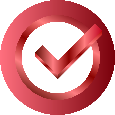 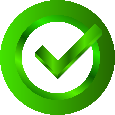 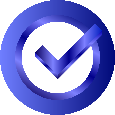 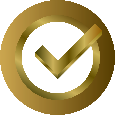 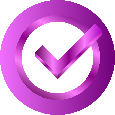 НАРОДНИЯ БУНТ
„Но те продължиха да Му съгрешават още И да огорчават Всевишния в безводната страна.“ 
(Псалм 78:17)
По заповед на Давид Асаф беше избран измежду левитите за ръководител на хор (1 Хроники 15:1-4, 16-17; 16:4-5, 37). Той и синовете му бяха пророци и съставиха псалми (1 Хроника 25:1). В Псалм 78 Асаф припомня историята от Изхода до дните на Давид, възнамерявайки да ни научи на важни уроци (Пс. 78:2).
ДЕЙСТВИЕТО НА БОГ
„Славословете Господа; призовавайте името Му; Възвестявайте между племената делата Му.“ (Псалм 105:1)
В Псалм 105 не се споменават човешки грешки. Божието чудотворно действие се възвисява от обещанието, дадено на Авраам да наследи Ханаан, до неговото изпълнение (Пс. 105:11, 44).
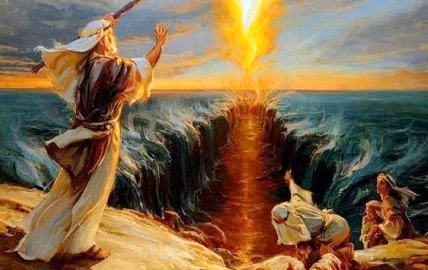 Припомнянето на историята има за цел: да ни позволи да възхваляваме напълно Бог. Когато си спомним историята:
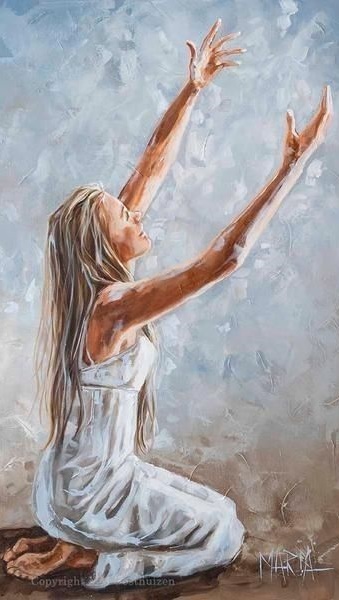 Ще възхваляваме Бог и ще говорим за неговите чудеса (ст. 1-2)
Ще се хвалим и ще се веселим в Бога (ст. 3)
Ще търсим Бог (ст. 4)
Ще знаем за Божиите присъди (ст. 5-7)
Ще спазваме заповедите му (ст. 45)
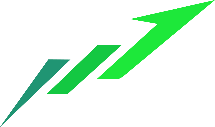 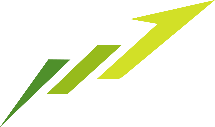 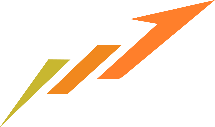 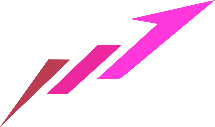 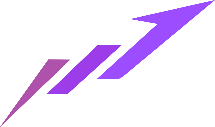 ПОКАЯНИЕ
„Съгрешихме ние и бащите ни, Беззаконие и нечестие сторихме. ... При все това Бог ги избави заради името Си, За да направи познато могъществото Си.“ (Псалм 106:6,8)
Историята на Израел е история на греха и покаянието, както историята на всеки един от нас.
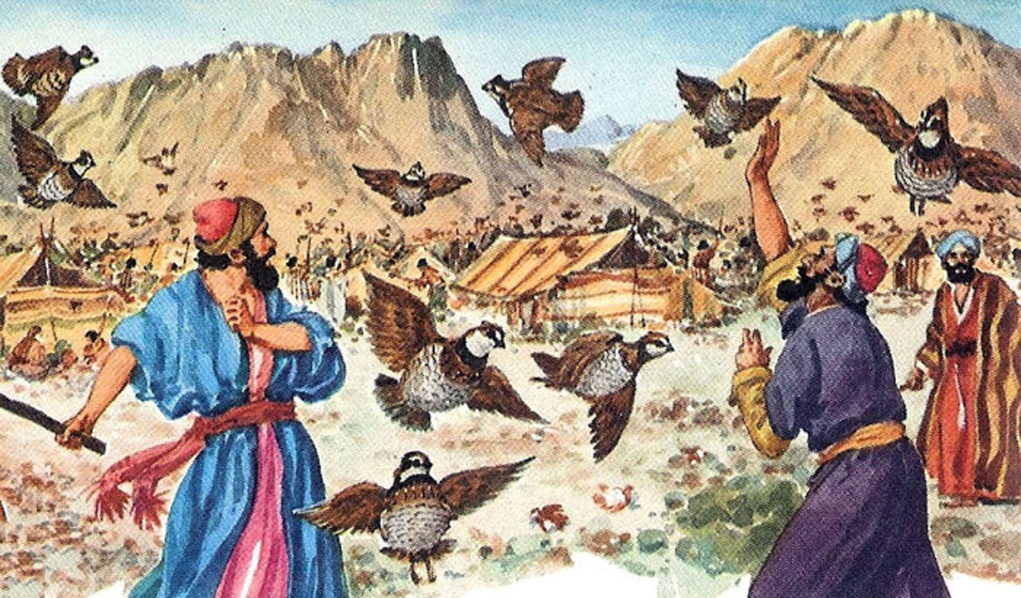 Псалм 106 прави преглед на тази история, като подчертава, че всеки път, когато Израел съгрешаваше, те понасяха последствията, но те бяха смекчени от божествената благодат (Пс. 106:7-8). Бог им прости и те се върнаха да Му се подчиняват... за известно време (Пс. 106:12-13).
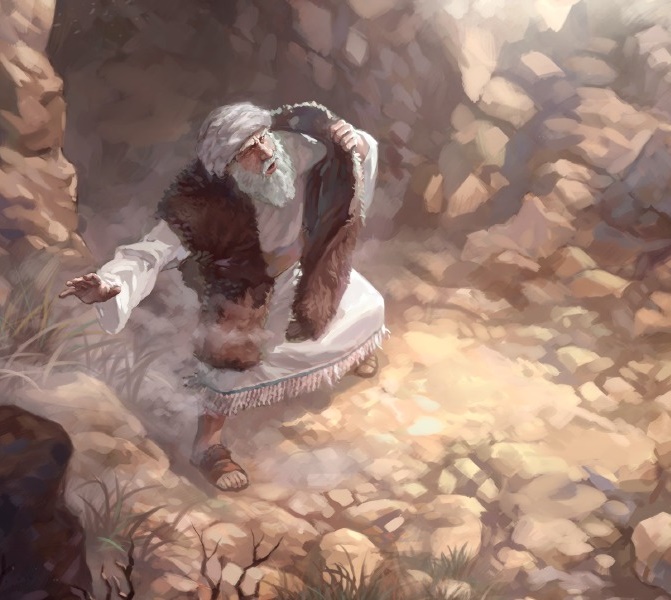 Подчертава се застъпничеството на Мойсей и Финеес, които са типове застъпничеството на Исус за нас (Пс. 106:23, 28-31).
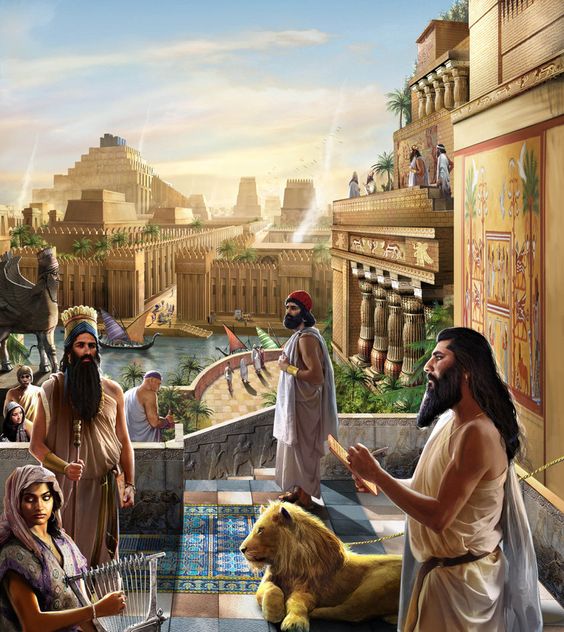 Но Божието търпение има граници. Когато хората отидоха по-далеч, той ги предаде в плен. Въпреки това, дори в плен, Бог показа своята милост (Пс. 106:39-46).
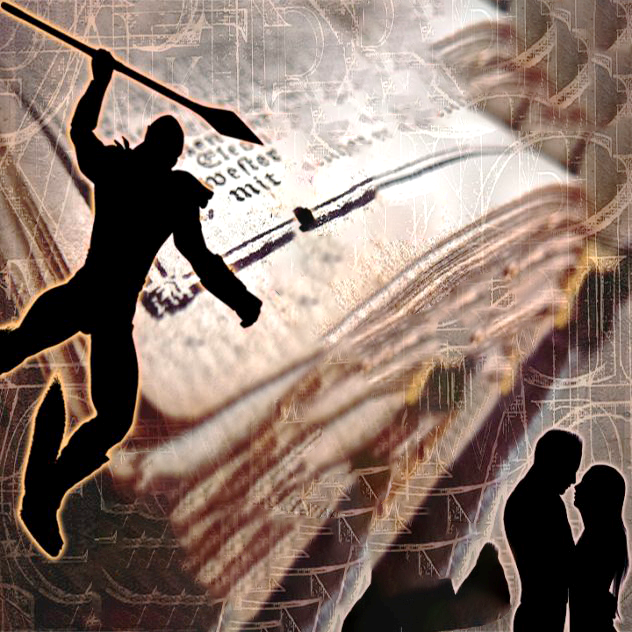 Историята ни дава увереност, че можем да молим Бог за прошка и да получим освобождение от Него. Тогава ще Го хвалим завинаги (Пс. 106:47-48).
ЛИЦЕТО НА БОГ СИЯЕ
„Възвърни ни, Боже, и осияй с лицето Си; И ще се спасим.” (Псалм 80:3)
В книгата на Псалмите намираме много специален псалм: Псалм 80, псалмът-притча.
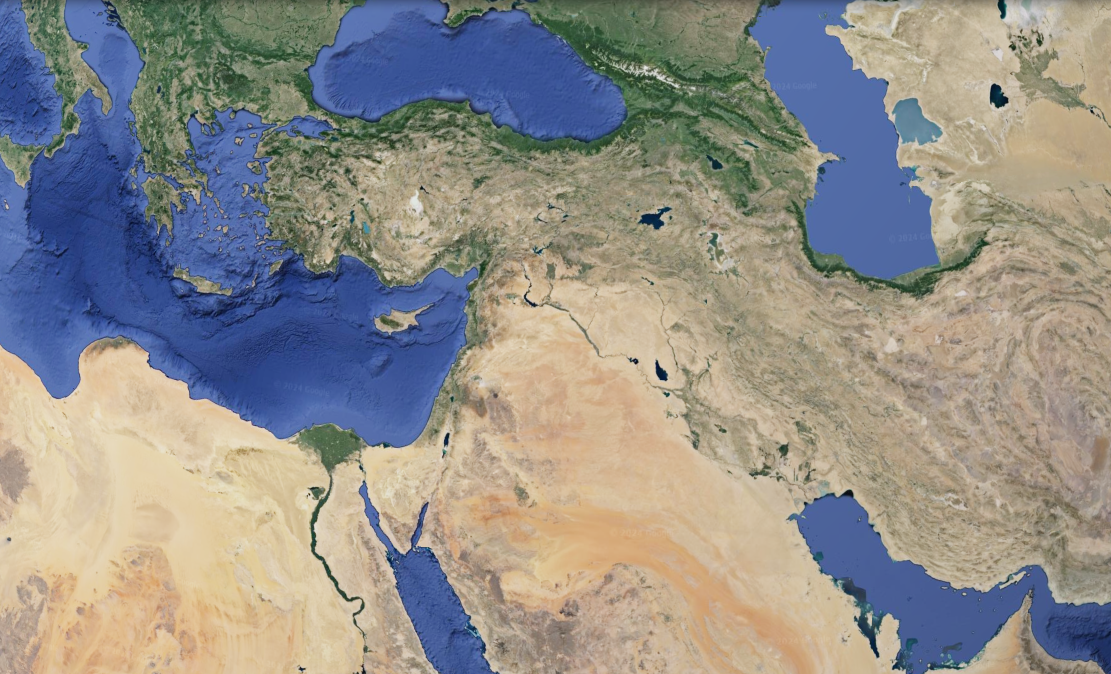 Израел е сравнен с лозе, което Бог премести от Египет, засади в Ханаан и го накара да расте от Средиземно море до Ефрат (Пс. 80:8-11).
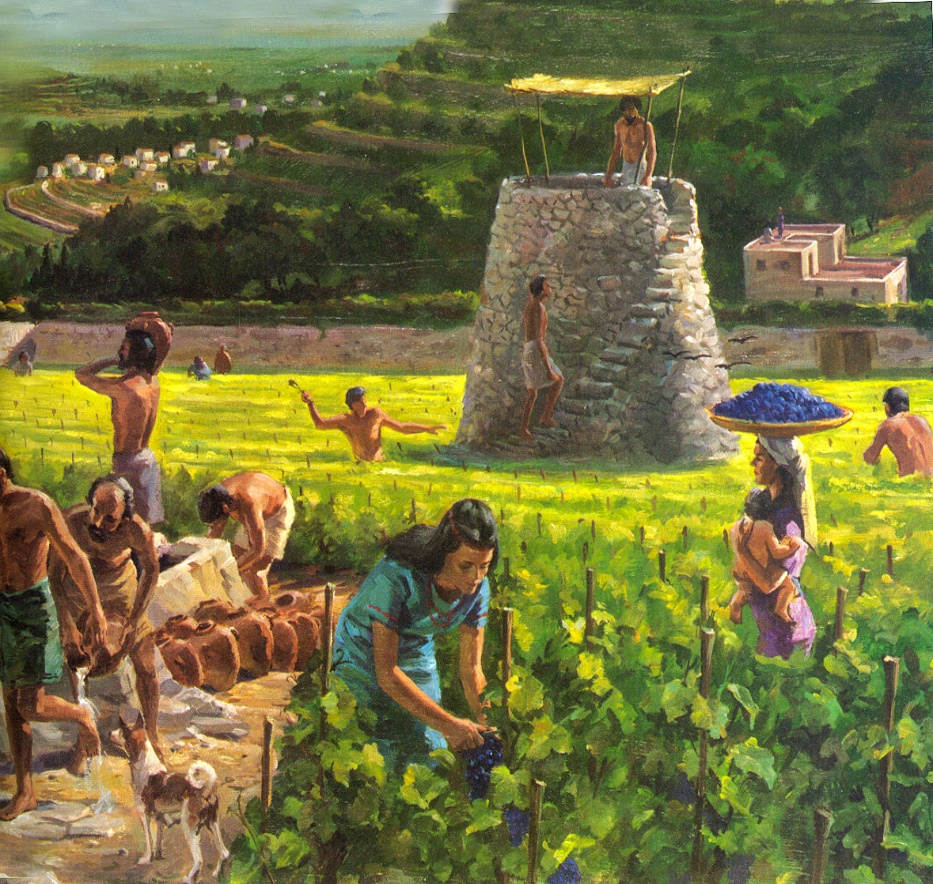 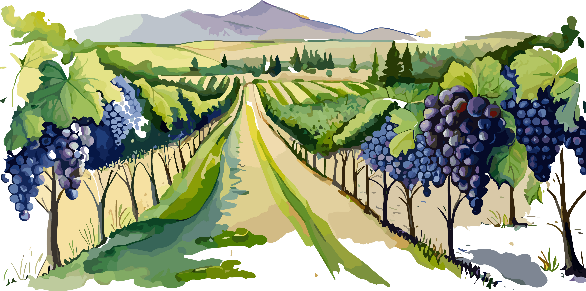 Но Бог позволи лозето да бъде пренебрегнато и враговете Му да влязат в него, за да го унищожат (Пс. 80:12-13).
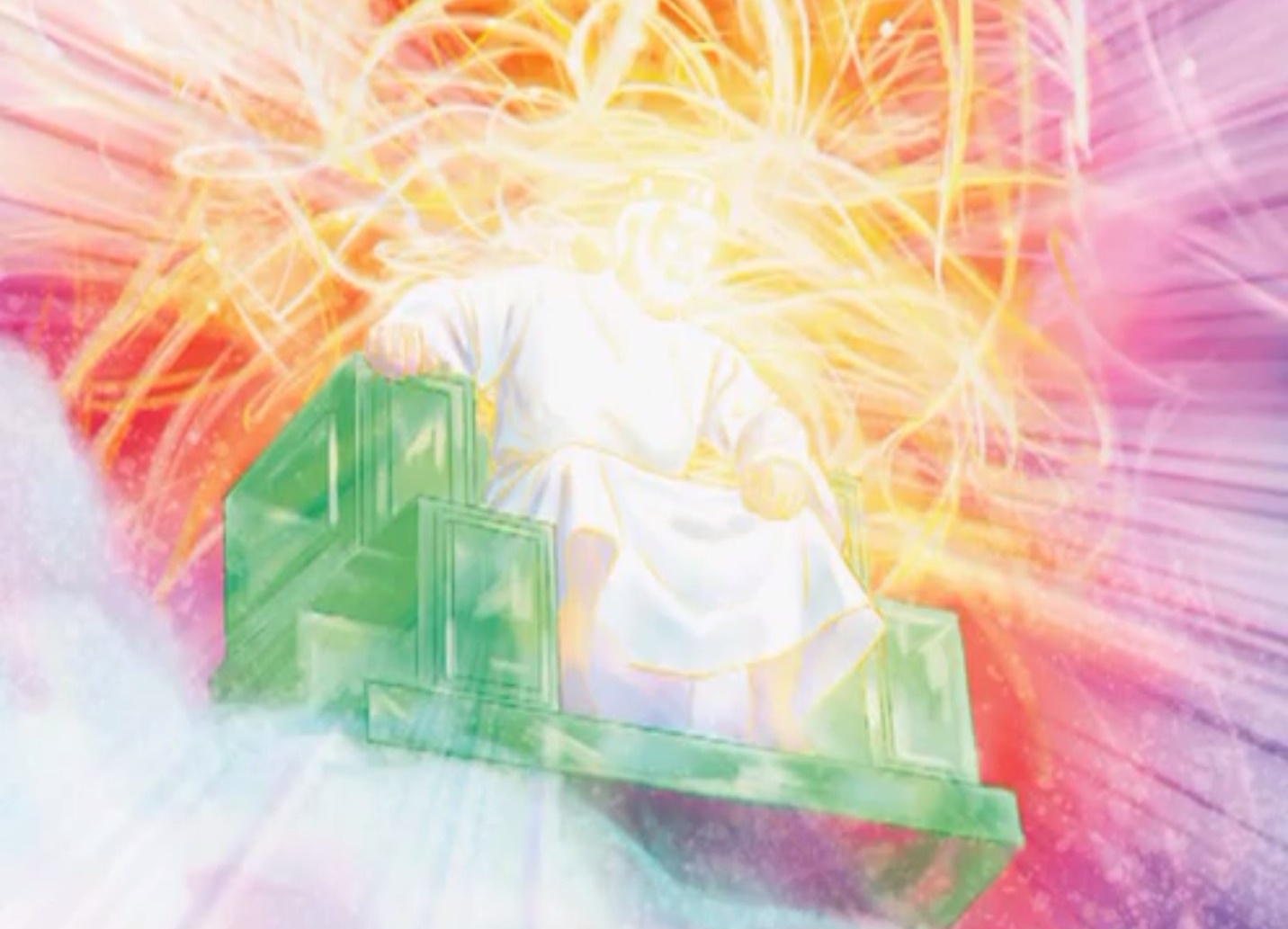 Поради тази причина псалмистът моли „Израилевия пастир” да стане и да спаси (Пс. 80:1-2). Той е сигурен, че Бог ще го чуе и ще осияе лицето му върху пустото му лозе (Пс. 80:3, 7, 14, 19).
Освети лицето му? Какво означава това?
Божието лице свети за нас, когато ни показва милостта Си и ни дава мир (Числа 6:24-26).
ГОСПОДАРЯТ НА ИСТОРИЯТА
„Господ прави всичко що Му е угодно На небето и на земята, в моретата и във всичките бездни.“ (Псалм 135:6)
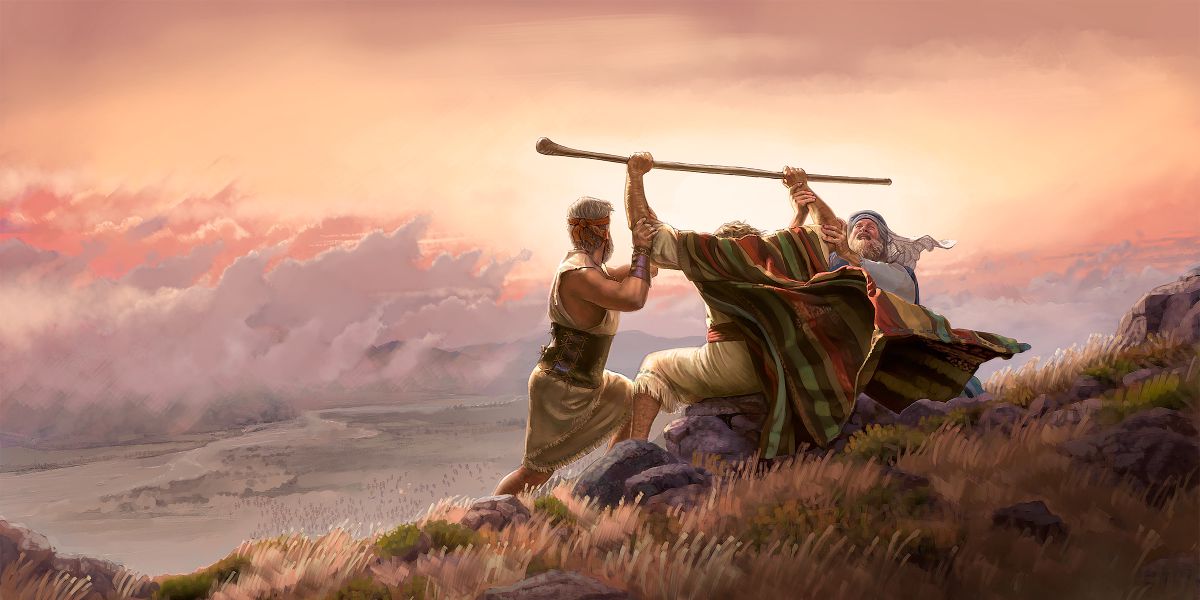 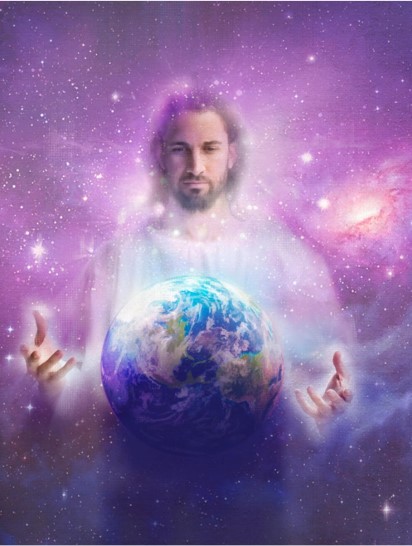 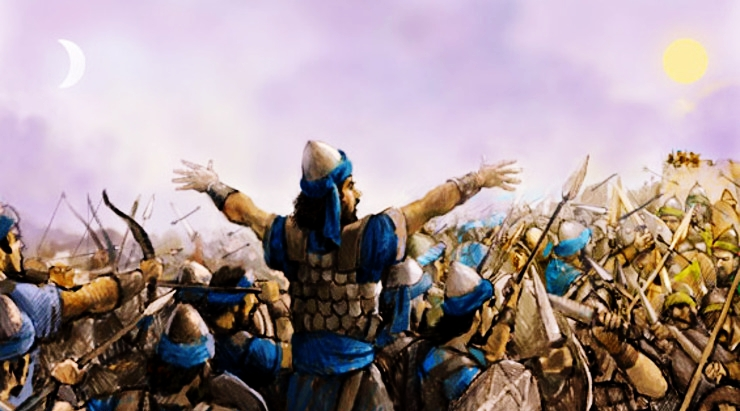 Тъй като Божията сила в творението и историята е несравнима в света, Божият народ винаги трябва да разчита на Него и да се покланя единствено на Бога. Като наш Създател и Изкупител само Той трябва да бъде почитан.
Славим Бог, защото той ще ни съди с милост (Пс. 135:13-14).
„Отношенията на Бог с Неговия народ трябва често да се повтарят. Колко често бяха пътепоказателите, поставяни от Господ в отношенията Му с древния Израел! За да не забравят историята на миналото, Той заповяда на Моисей да оформи тези събития в песен, за да могат родителите да ги научат на децата си. […] За Своя народ в това поколение Господ е действал като Бог, който прави чудеса. Миналата история на Божието дело трябва често да бъде представяна пред хората, млади и стари. Имаме нужда често да разказваме за Божията доброта и да Го хвалим за чудесните Му дела.”
Е. Г. Уайт (Свидетелства за Църквата, том 6, страница 364.4 – англ. изд.)